Figure 1 Differential diagnosis in King James according to a database of clinical features and medical (mainly ...
Brain, Volume 133, Issue 11, November 2010, Page e153, https://doi.org/10.1093/brain/awq156
The content of this slide may be subject to copyright: please see the slide notes for details.
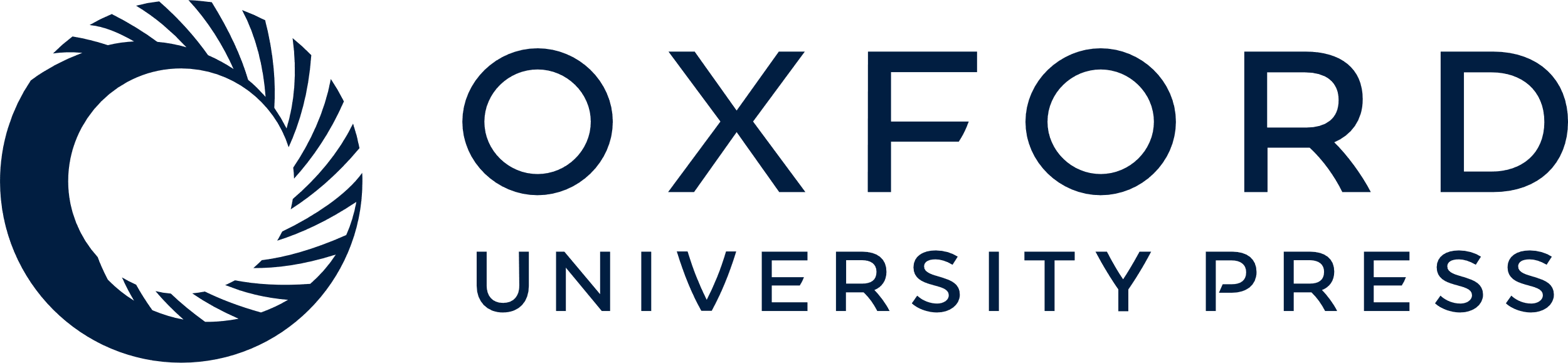 [Speaker Notes: Figure 1 Differential diagnosis in King James according to a database of clinical features and medical (mainly genetic) diagnoses.


Unless provided in the caption above, the following copyright applies to the content of this slide: © The Author (2010). Published by Oxford University Press on behalf of the Guarantors of Brain. All rights reserved. For Permissions, please email: journals.permissions@oxfordjournals.org]